VQA Challenge and Visual Dialog Workshop
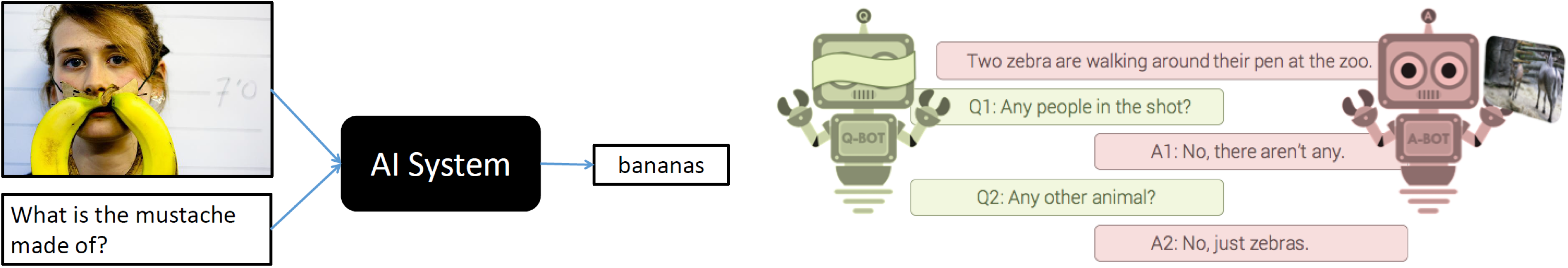 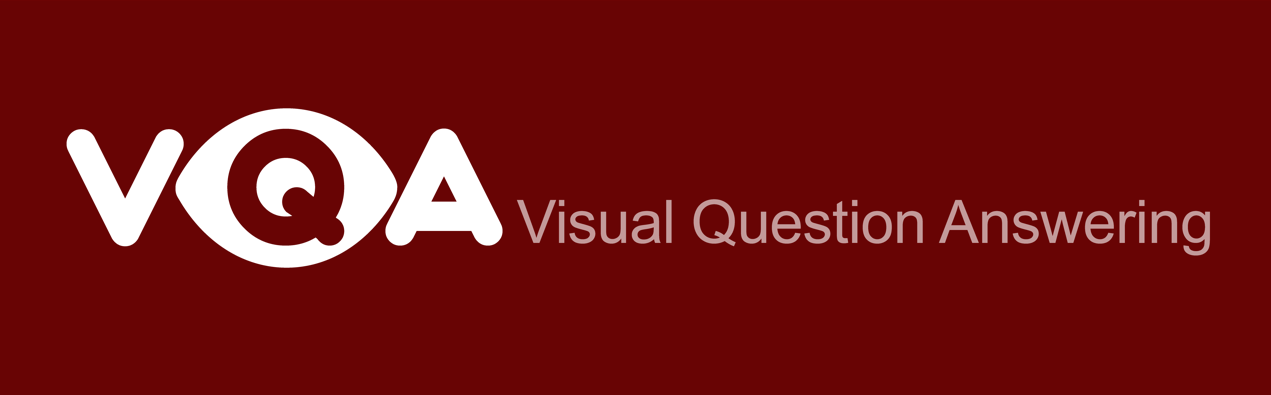 Agenda
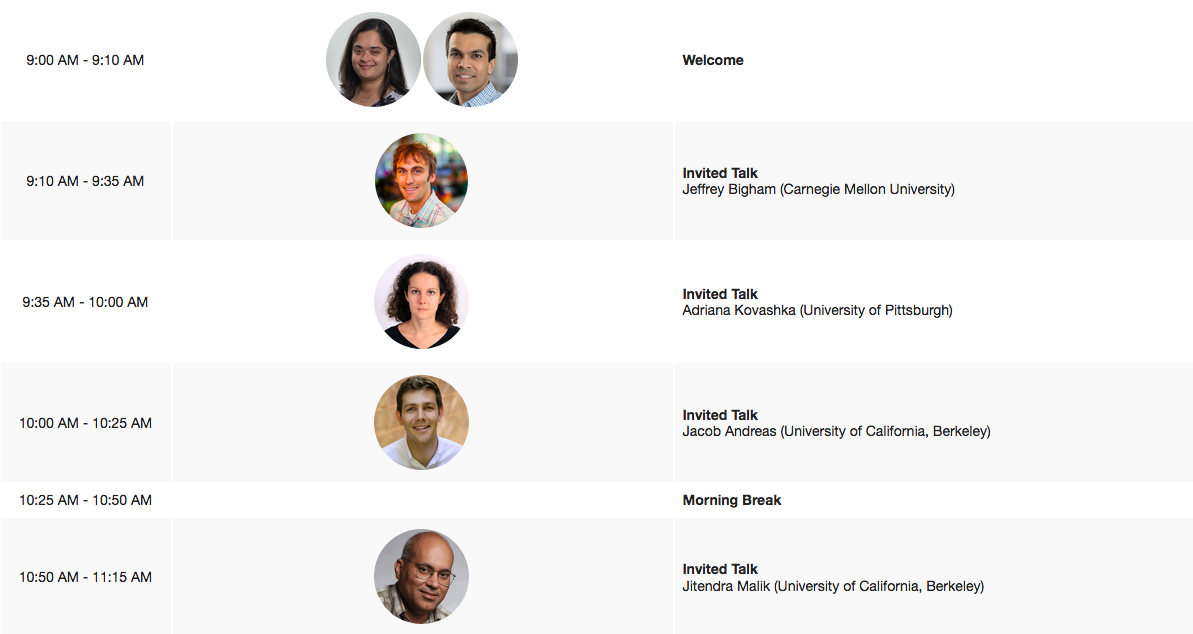 Agenda
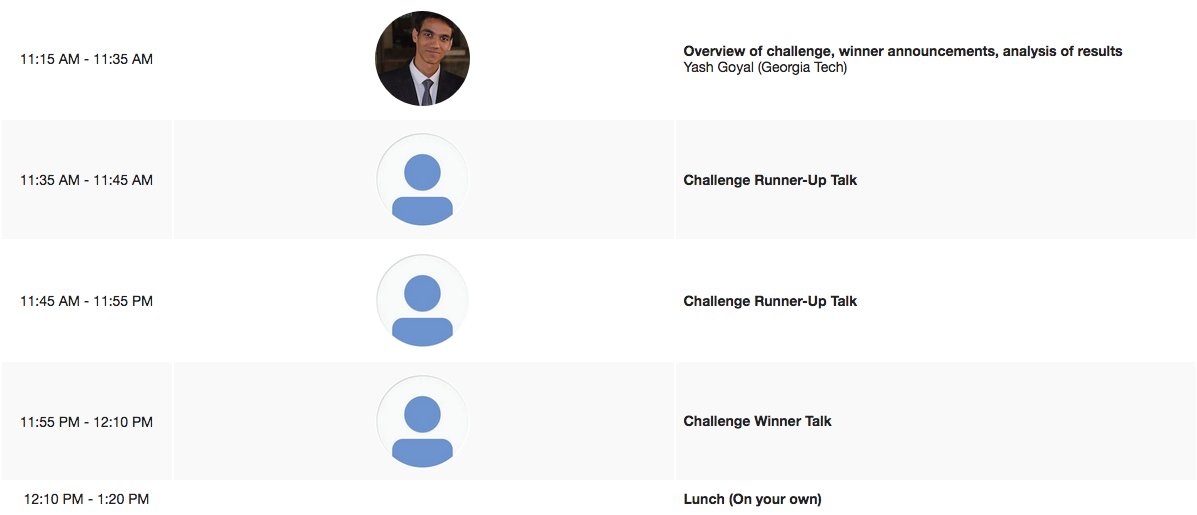 GPUs
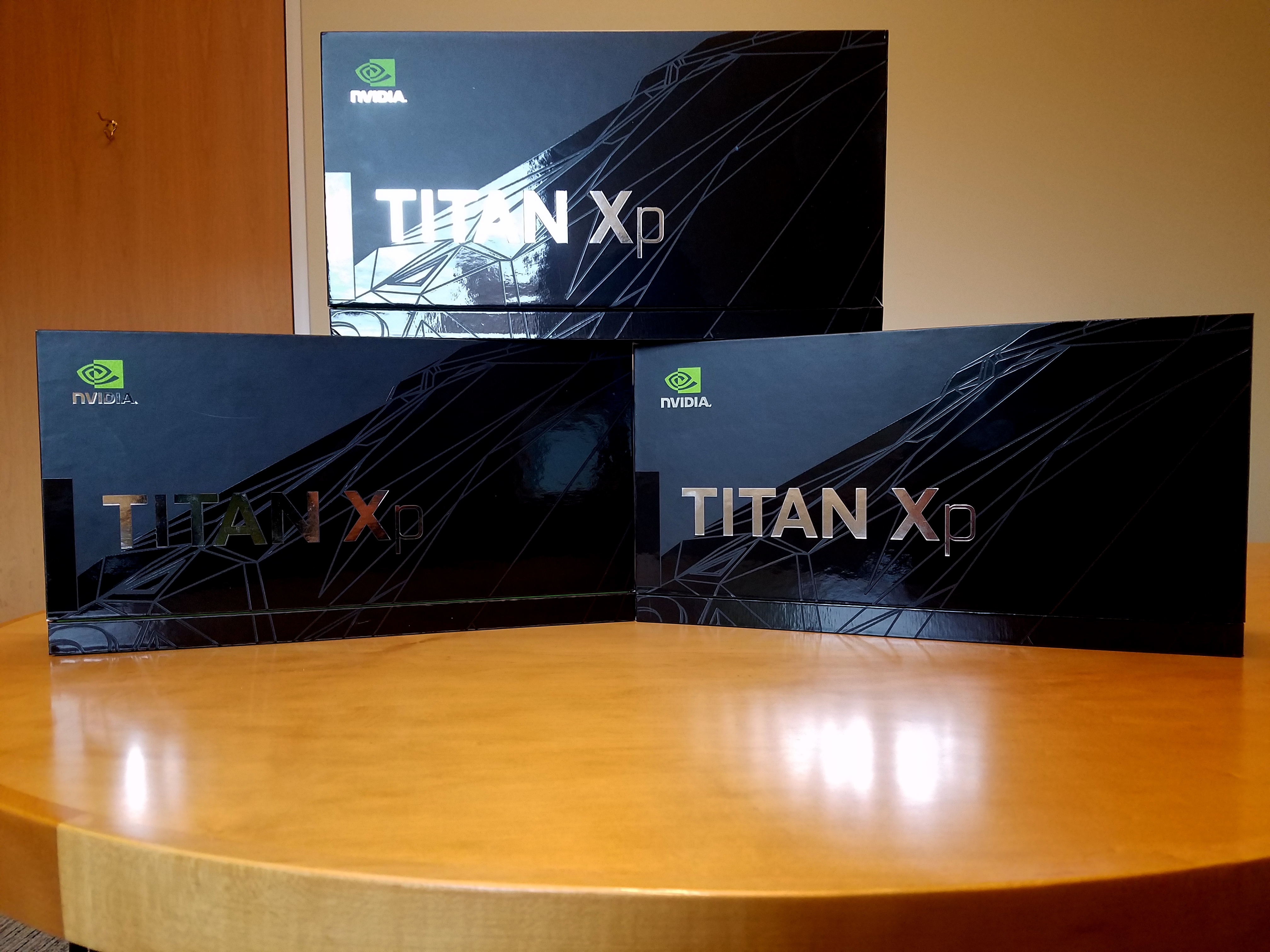 Agenda
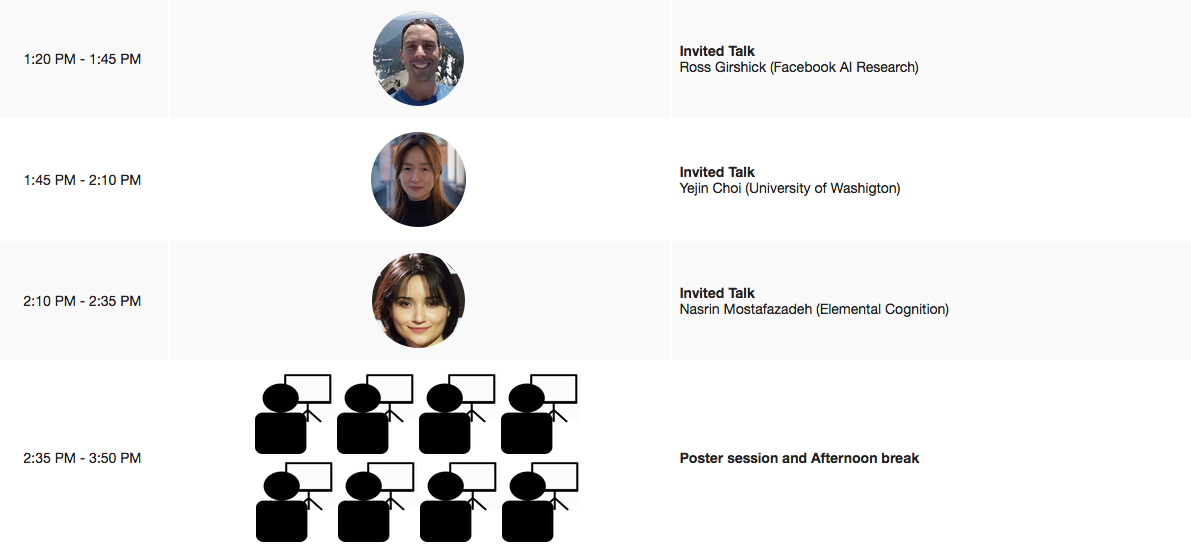 Poster Presenters
Please set up your posters
in Hall A, 193-242
during the coffee break or lunch
Agenda
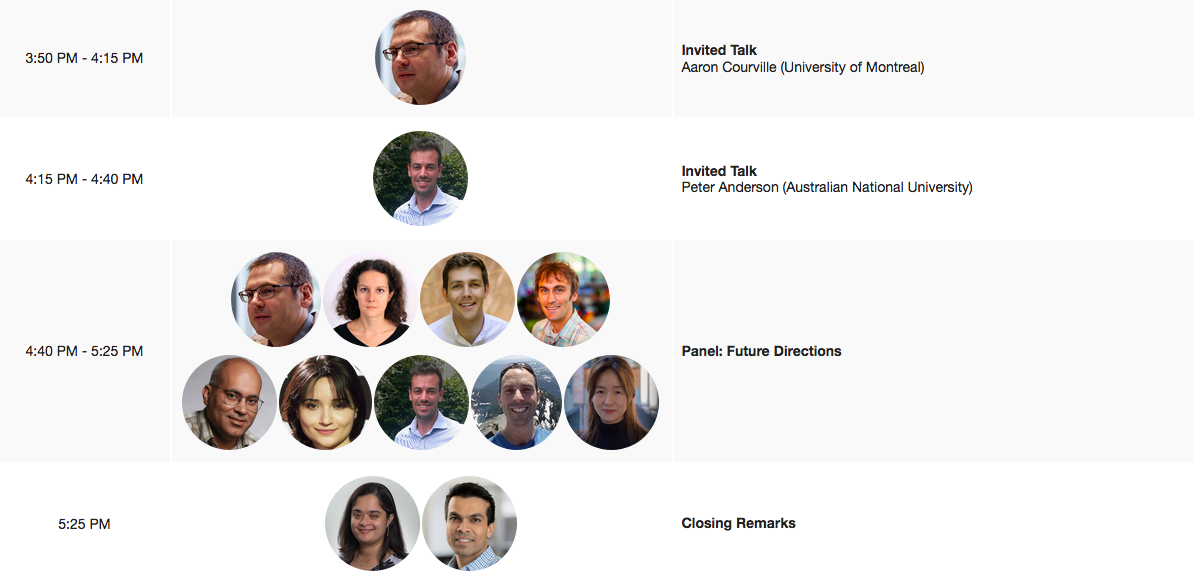 This time we have mugs…
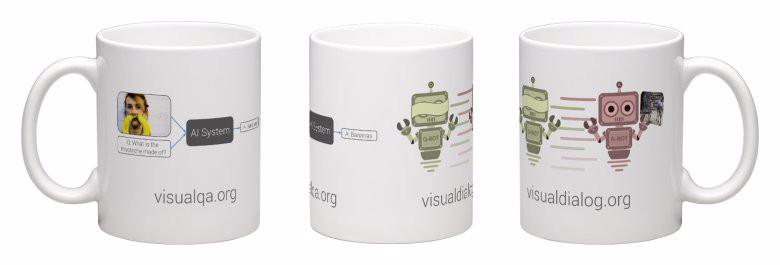 We got a little carried away…
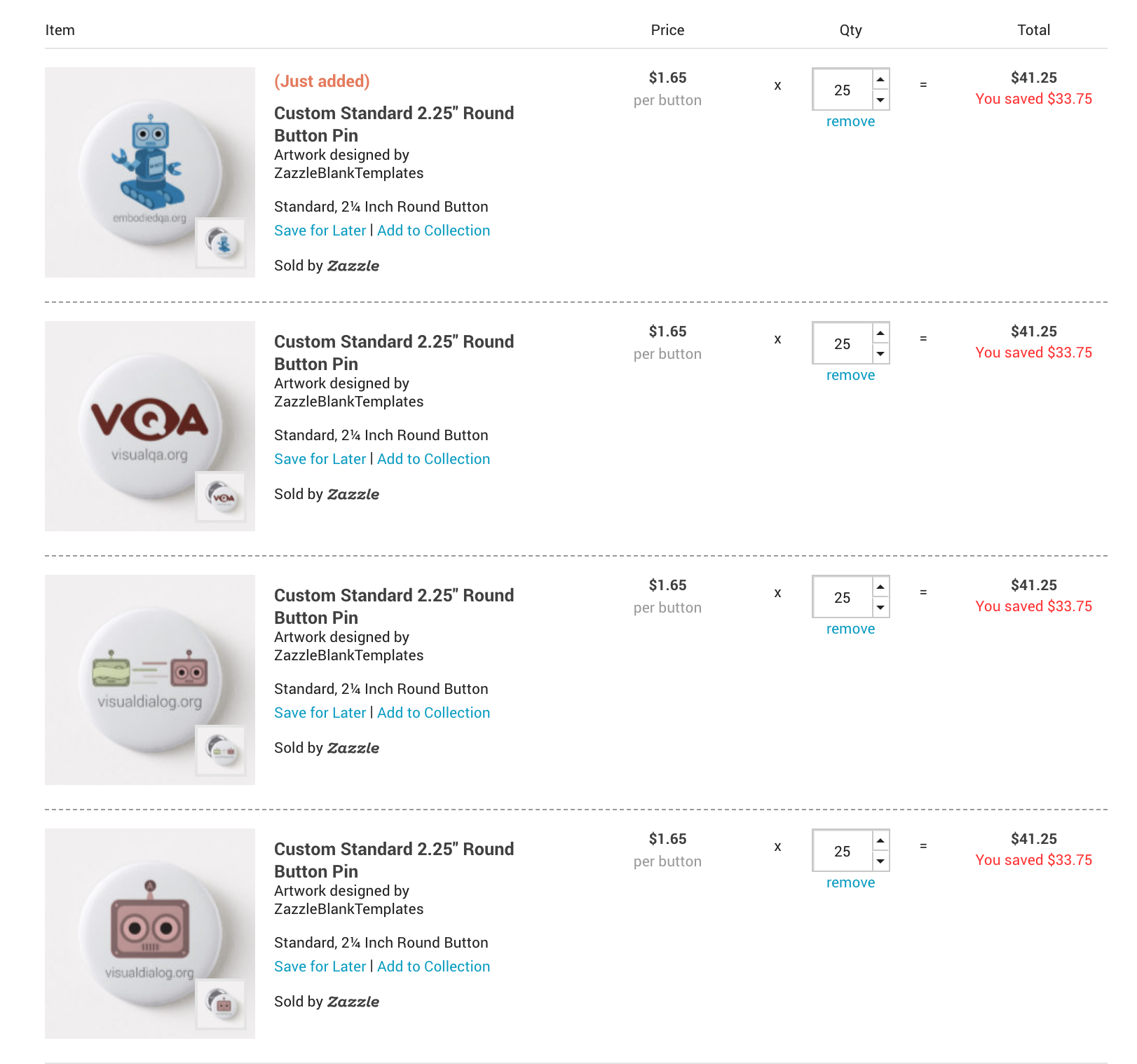 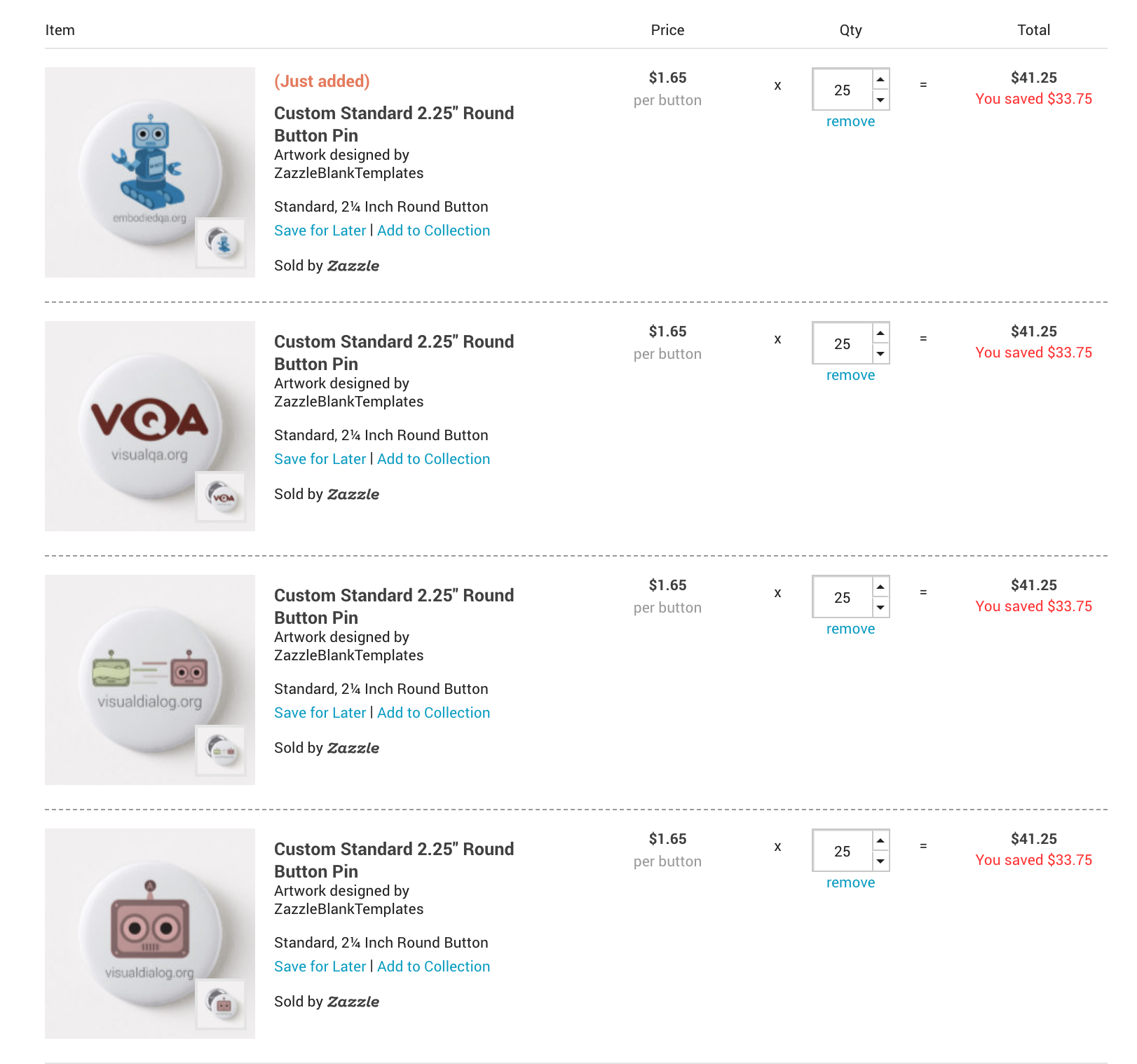 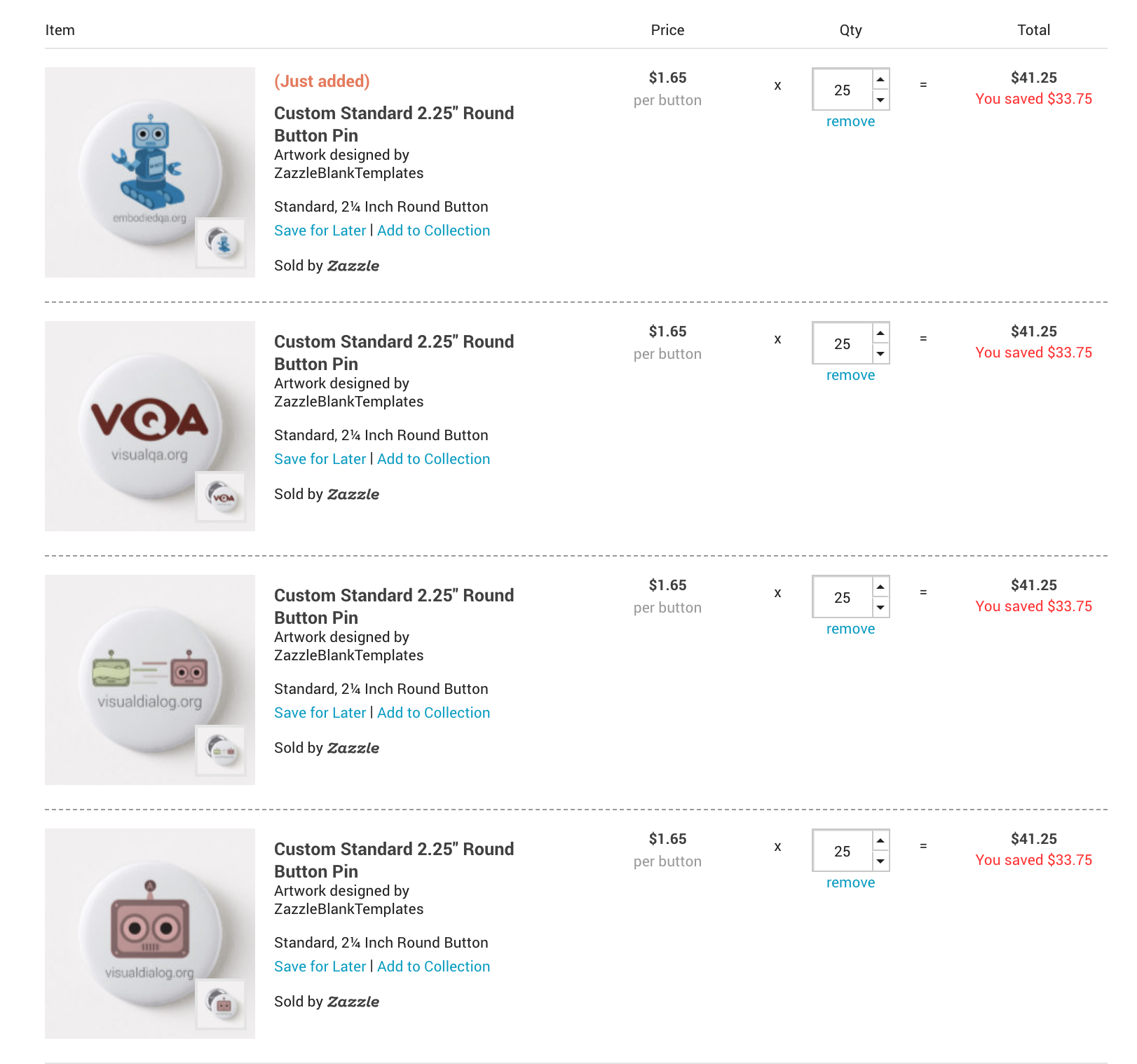 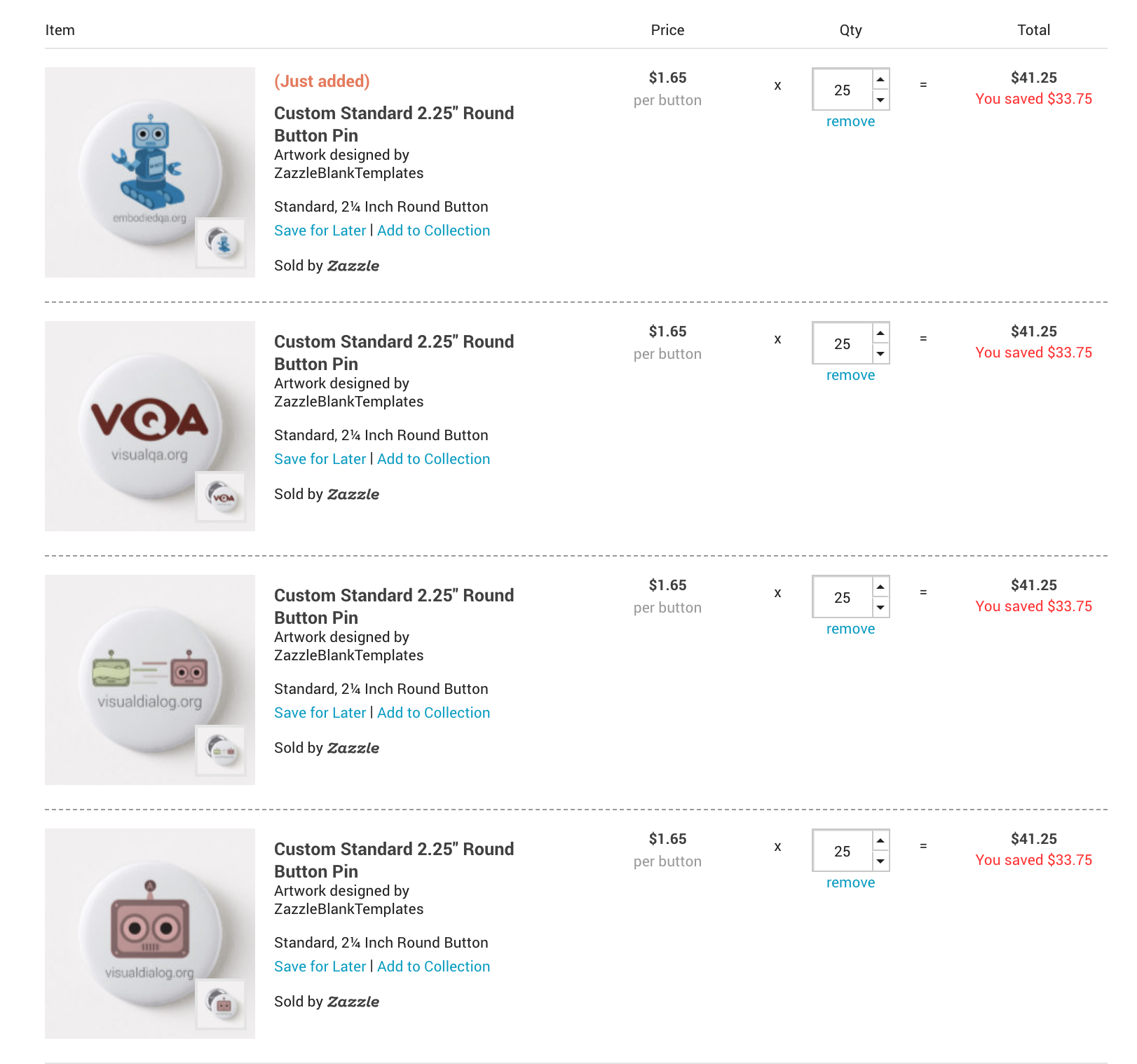